Химия
7
класс
Тема : Агрегатное состояние вещества
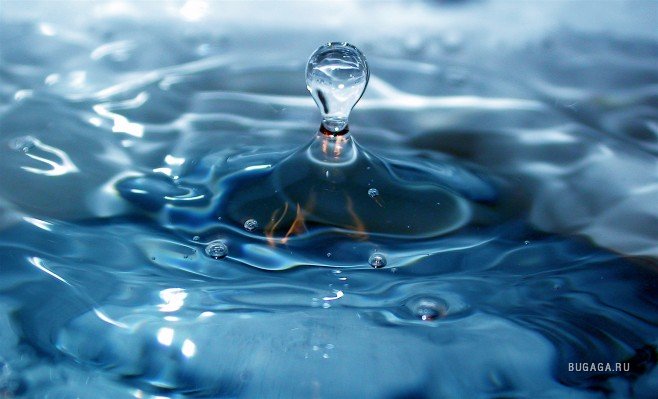 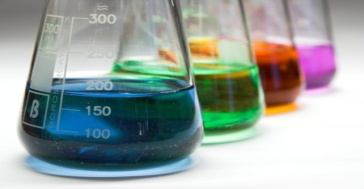 АГРЕГАТНОЕ СОСТОЯНИЕ ВЕЩЕСТВ
Ниже перечисленные вещества разделите на простые и сложные: SO2, K, Cu, N2, O2, Cl2, LiI, Al2O3, H2, Br2, NaCl, MgSO4, KOH, Fe, Au,  Ag, ZnO, KF, Cr,  SO3
[Speaker Notes: Пытались взаимосвязьвеществ]
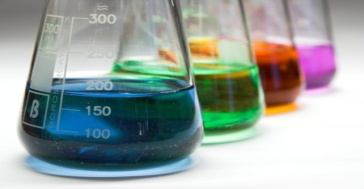 АГРЕГАТНОЕ СОСТОЯНИЕ ВЕЩЕСТВ
[Speaker Notes: Пытались взаимосвязьвеществ]
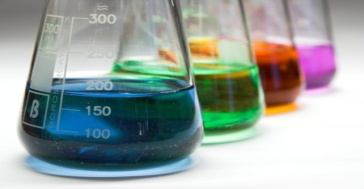 АГРЕГАТНОЕ СОСТОЯНИЕ ВЕЩЕСТВА
Агрегатное состояние — состояние вещества, характеризующееся определёнными качественными свойствами: способностью или неспособностью сохранять объём и форму, наличием или отсутствием дальнего и ближнего порядка.
[Speaker Notes: Пытались взаимосвязьвеществ]
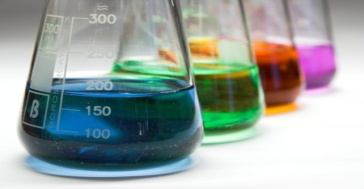 АГРЕГАТНОЕ СОСТОЯНИЕ ВЕЩЕСТВА
Выделяют три основных агрегатных состояния: твердое тело, жидкость и газ. Иногда не совсем корректно к агрегатным состояниям причисляют плазму. Существуют и другие агрегатные состояния, например, жидкие кристаллы или конденсат Бозе-Эйнштейна.
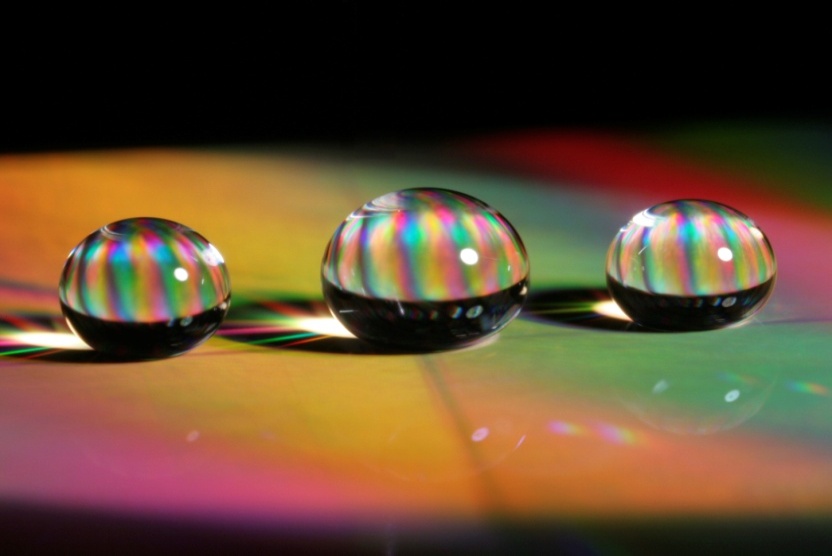 [Speaker Notes: Пытались взаимосвязьвеществ]
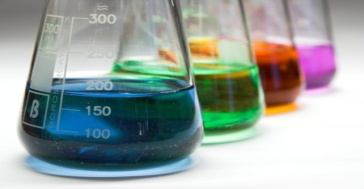 АГРЕГАТНОЕ СОСТОЯНИЕ ВЕЩЕСТВА
Поведение молекул в газе
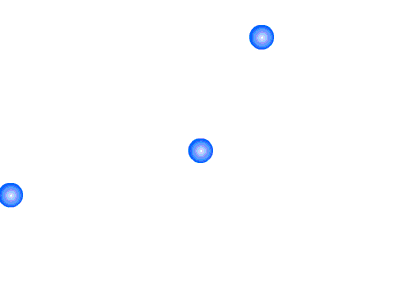 [Speaker Notes: Пытались взаимосвязьвеществ]
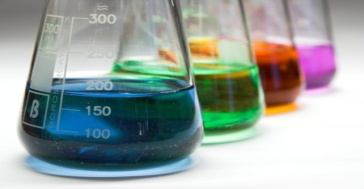 АГРЕГАТНОЕ СОСТОЯНИЕ ВЕЩЕСТВА
Г а з ы
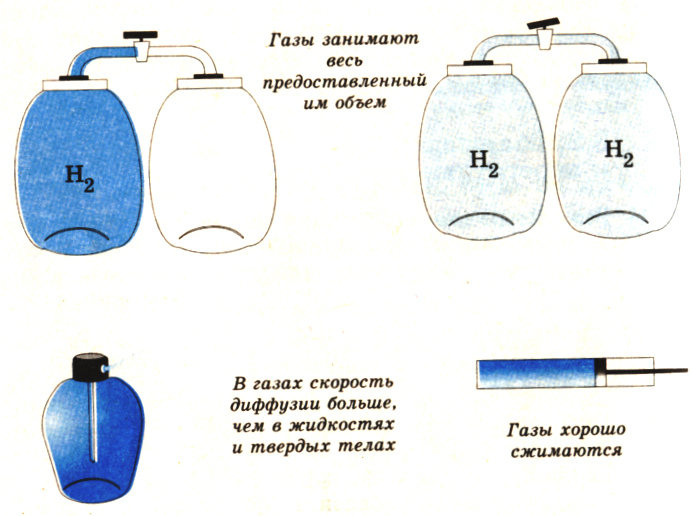 1. Молекулы не взаимодействуют  
	    друг с другом.
    2. Главную роль в поведении газа 
	    играет хаотическое движение.
   3. Молекулы между столкновениями 
	    движутся равномерно и  
	    прямолинейно (по инерции).
    4. Газы легко сжимаемы. 
	5. Газы не имеют формы и объёма. 
    6. Они заполняют весь    
	    предоставленный объём.
[Speaker Notes: Пытались взаимосвязьвеществ]
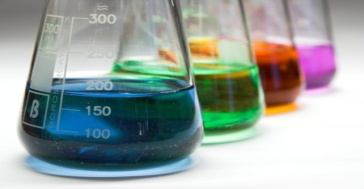 АГРЕГАТНОЕ СОСТОЯНИЕ ВЕЩЕСТВА
Поведение молекул в жидкости
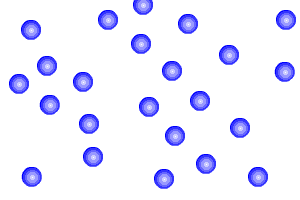 [Speaker Notes: Пытались взаимосвязьвеществ]
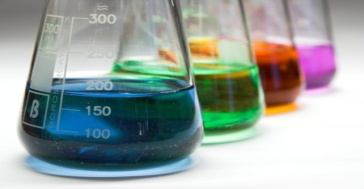 АГРЕГАТНОЕ СОСТОЯНИЕ ВЕЩЕСТВА
Ж и д к о с т и
1.Между молекулами действуют силы притяжения  короткое время, затем молекула перескакивает в другое место, и продолжает колебаться там.
    2. Для жидкостей характерен ближний порядок, который исчезает при нагревании.
    3.Жидкость не имеет формы, но обладает  объёмом.
    4.Жидкость мало сжимаема, текуча, упруга, хрупка.
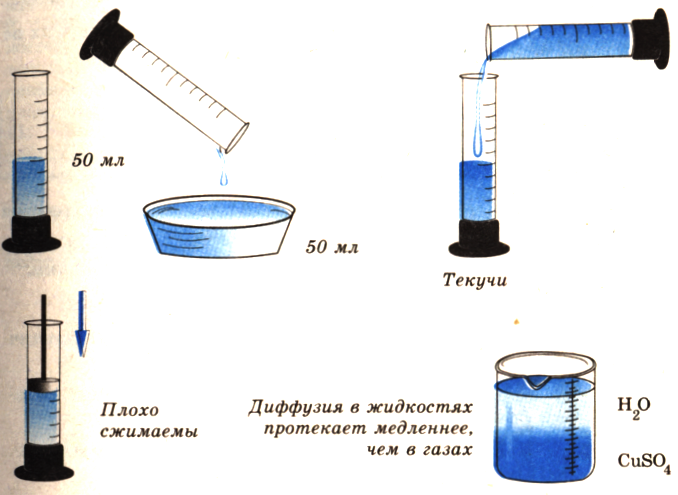 [Speaker Notes: Пытались взаимосвязьвеществ]
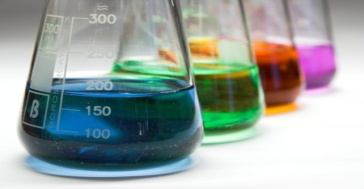 АГРЕГАТНОЕ СОСТОЯНИЕ ВЕЩЕСТВА
Поведение молекул в твёрдом теле
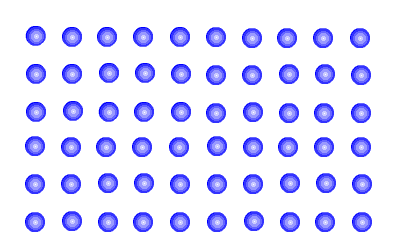 [Speaker Notes: Пытались взаимосвязьвеществ]
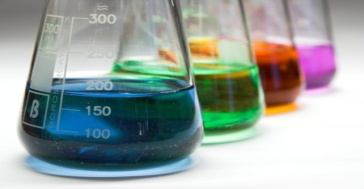 АГРЕГАТНОЕ СОСТОЯНИЕ ВЕЩЕСТВА
Т в ё р д ы е    т е л а
1.Твёрдые тела сохраняют форму, объём
	2.Они практически несжимаемы и очень прочны.
    3.Для твёрдых тел характерен дальний порядок расположения молекул.
	4.Силы межмолекулярного взаимодействия очень велики.       
	Молекулы совершают лишь колебательные и вращательные движения.
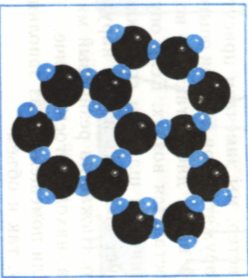 [Speaker Notes: Пытались взаимосвязьвеществ]
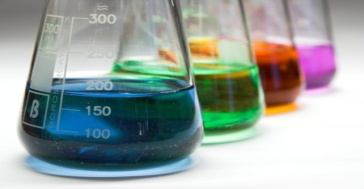 АГРЕГАТНОЕ СОСТОЯНИЕ ВЕЩЕСТВА
В разных агрегатных состояниях расположение атомов и молекул различно.

       Внутренняя энергия одинаковых масс твердого тела, жидкости, газа при одинаковых температурах различна.
[Speaker Notes: Пытались взаимосвязьвеществ]
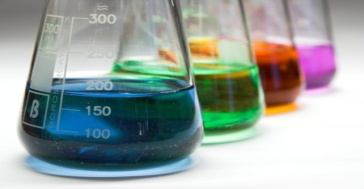 АГРЕГАТНОЕ СОСТОЯНИЕ ВЕЩЕСТВА
Как из одного состояния получить другое?
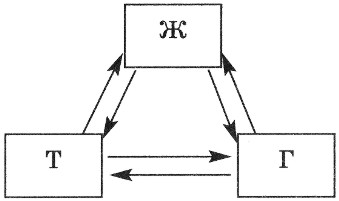 [Speaker Notes: Пытались взаимосвязьвеществ]
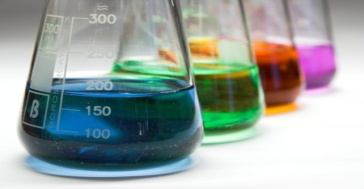 АГРЕГАТНОЕ СОСТОЯНИЕ ВЕЩЕСТВА
Твердое тело               Жидкость
Процесс перехода вещества из твердого состояния в жидкое называется плавлением.
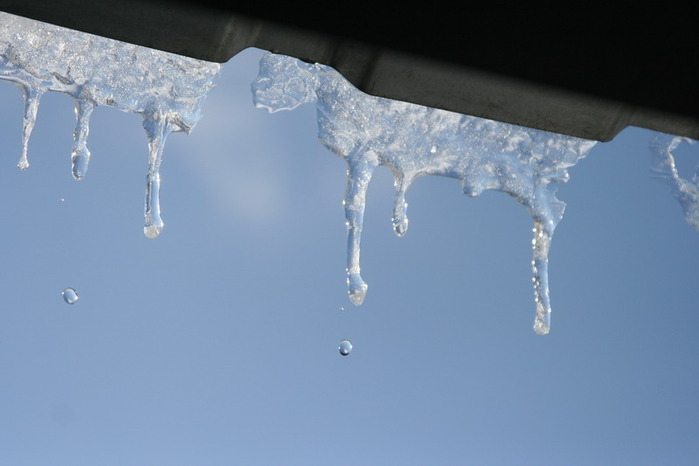 [Speaker Notes: Пытались взаимосвязьвеществ]
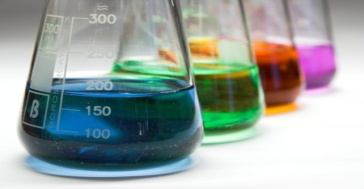 АГРЕГАТНОЕ СОСТОЯНИЕ ВЕЩЕСТВА
Жидкость                   Твердое тело
Процесс перехода вещества из жидкого состояния в
твердое называется кристаллизацией (отвердеванием).
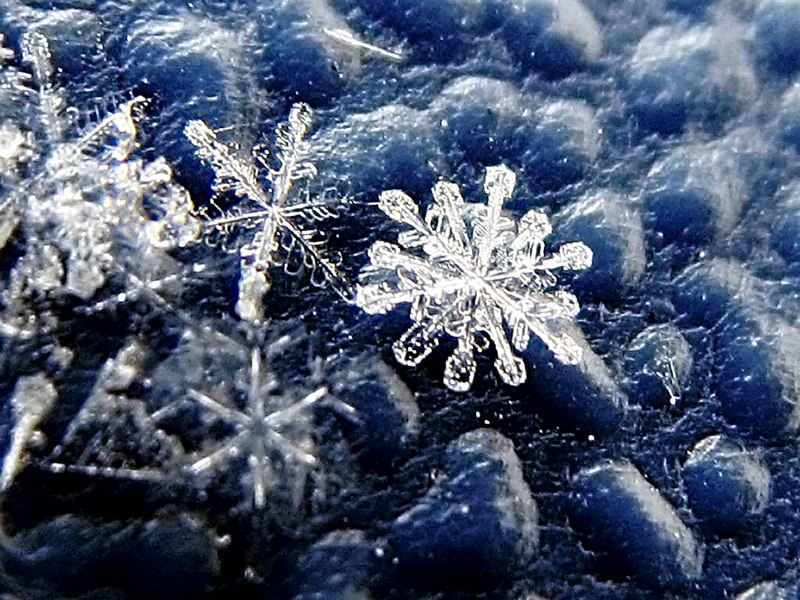 [Speaker Notes: Пытались взаимосвязьвеществ]
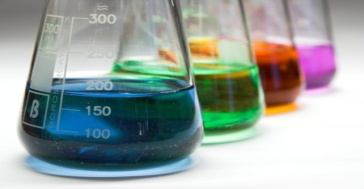 АГРЕГАТНОЕ СОСТОЯНИЕ ВЕЩЕСТВА
Жидкость                       Газ
Процесс перехода вещества из жидкого состояния в газообразное называется парообразованием.
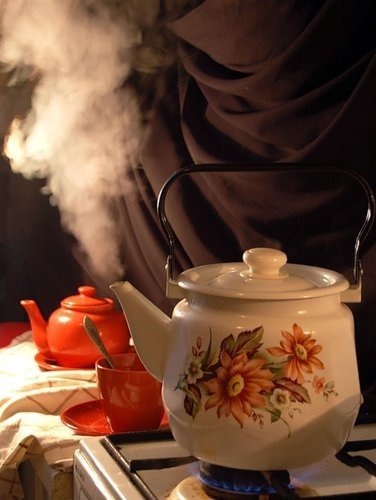 [Speaker Notes: Пытались взаимосвязьвеществ]
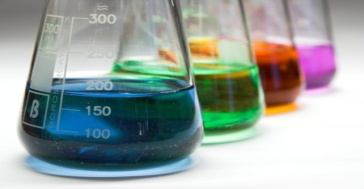 АГРЕГАТНОЕ СОСТОЯНИЕ ВЕЩЕСТВА
Газ                   Жидкость
Процесс перехода вещества из газообразного состояния в жидкое называется  конденсацией
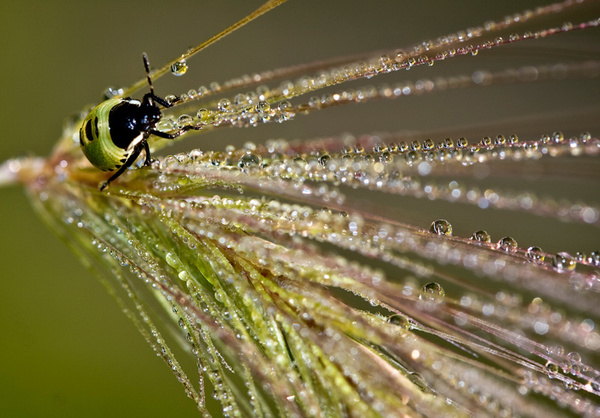 [Speaker Notes: Пытались взаимосвязьвеществ]
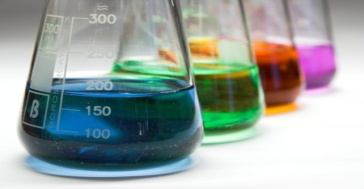 АГРЕГАТНОЕ СОСТОЯНИЕ ВЕЩЕСТВА
Твердое тело                   Газ
Процесс перехода вещества из твердого состояния в газообразное  называется сублимацией
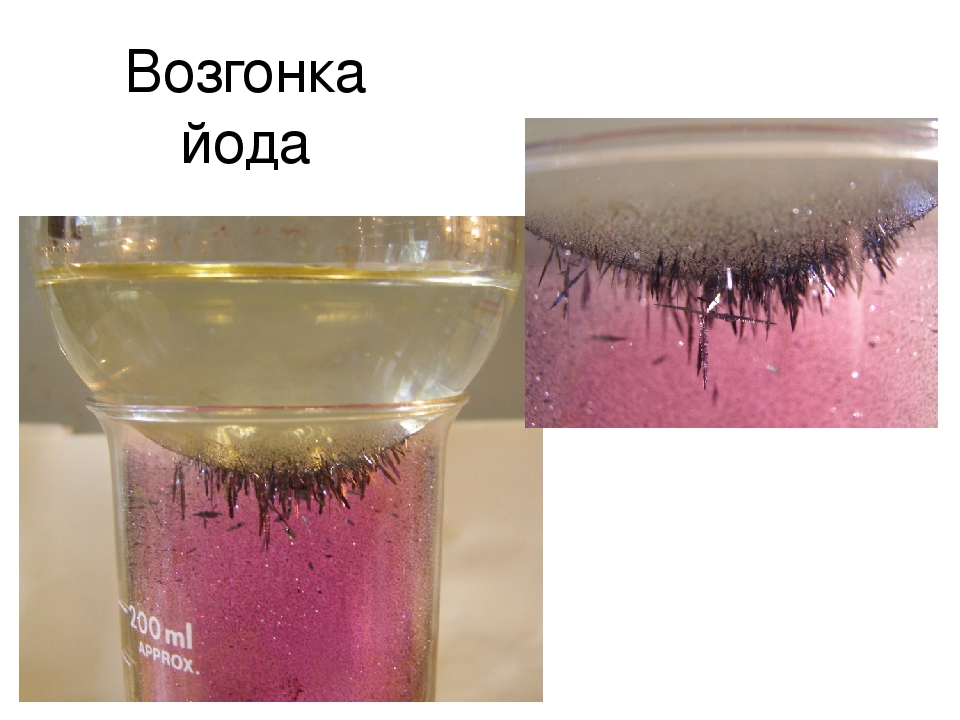 [Speaker Notes: Пытались взаимосвязьвеществ]
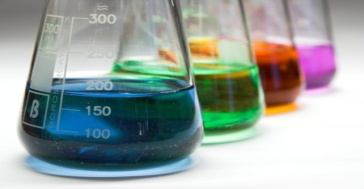 Агрегатное состояние вещества
Газ                    Твердое тело
Процесс перехода вещества из газообразного состояния в твердое называется десублимацией.
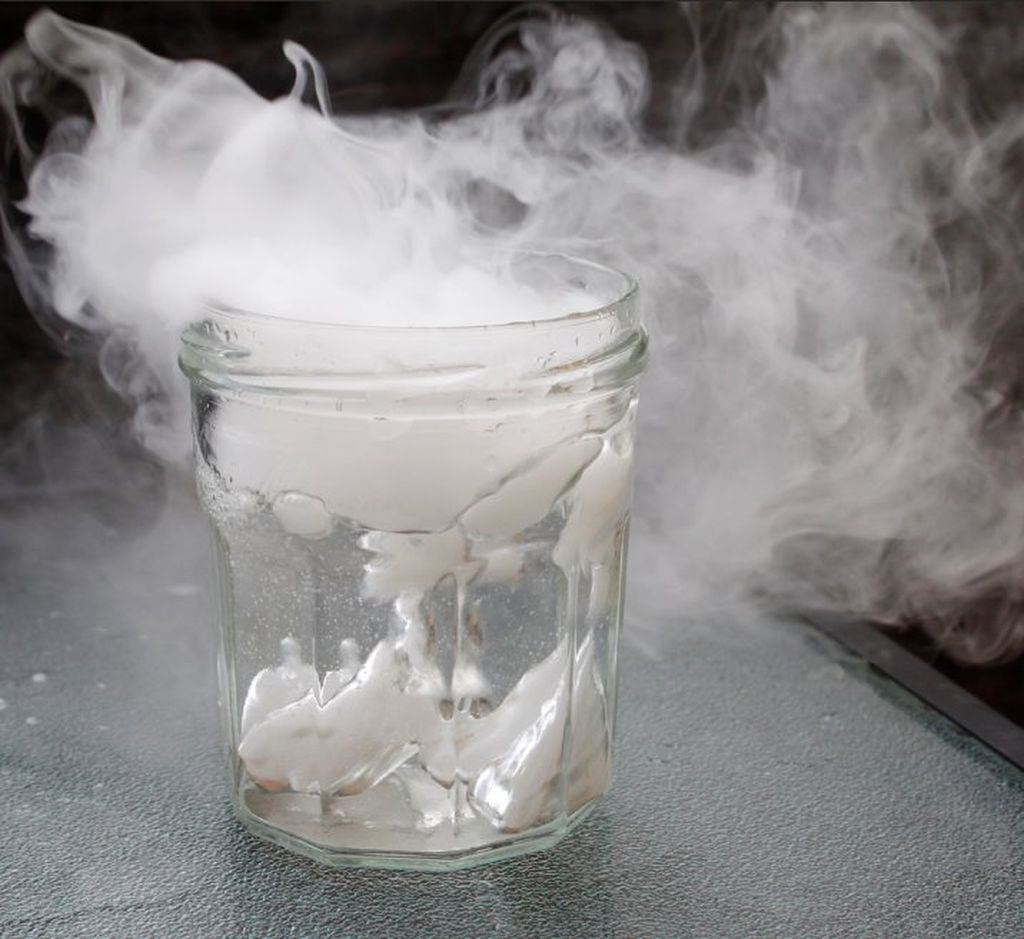 [Speaker Notes: Пытались взаимосвязьвеществ]
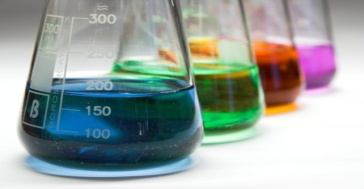 ЗАКРЕПЛЕНИЕ
[Speaker Notes: Пытались взаимосвязьвеществ]
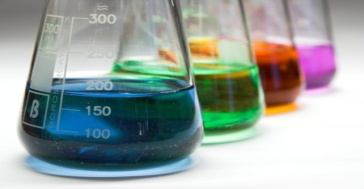 ЗАКРЕПЛЕНИЕ
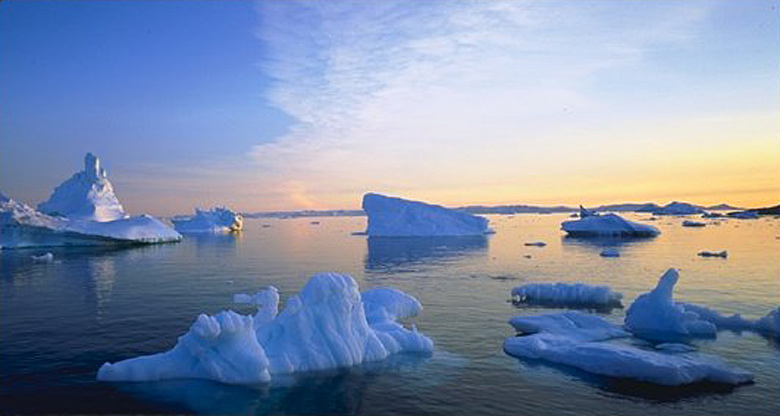 1.  Лед, который плавает в воде, имеет температуру 0. Будет ли таять лед?
2. Объясните это часто наблюдаемое вами явление.
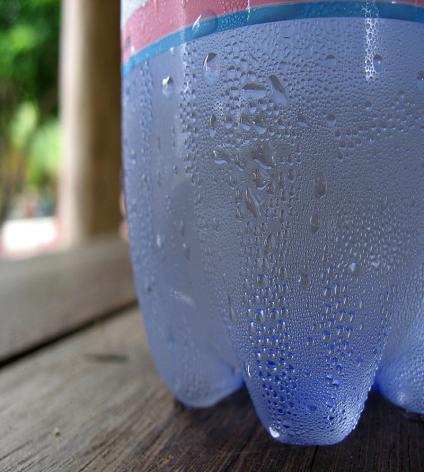 [Speaker Notes: Пытались взаимосвязьвеществ]
ЗАДАНИЕ ДЛЯ САМОСТОЯТЕЛЬНОЙ РАБОТЫ
1. Прочитать § 8  (стр. 29 - 30)
2. Письменно ответить на вопросы 1-5 ( стр. 30)
[Speaker Notes: Пытались взаимосвязьвеществ]